Business Plan
Creating Mission and vision statements
What is a mission statement?
A mission statement is the declaration of what a business aspires to be.
Present-based.
Is clear and easily understood.
Answers the question “Why does my business exist?”
An important piece to the business plan.
Mission Statement Examples
Starbucks Coffee Company
Southwest Airlines
TD Ameritrade
[Speaker Notes: The examples came from the company websites. It is important to make sure that the examples are current.]
If you had to choose a career with one of the three listed companies, based on its mission statement, which one would you select?

Starbucks
Southwest Airlines
TD Ameritrade
[Speaker Notes: Present this question to your students and then have them take about 1 minute to discuss with their elbow partner how they made their decision. This will then lead into how to create a mission statement slide.]
Creating a Mission Statement
[Speaker Notes: This video helps students to think about the purpose of their business.]
Creating a Mission Statement
Questions that should be asked when developing a mission statement:
Why are you in business?
	Who are your customers?
	What image of your business do you want to convey?
	What is the nature of your products and services?
	What level of service do you provide?
	What roles do you and your employees play?
	What kind of relationships will you maintain with suppliers?
	How do you differ from your competitors?
	How will you use technology, capital, processes, products and services to reach your goals?
	What underlying philosophies or values guided your responses to the previous questions?
Creating a Mission Statement
“Radiant” words should be used when creating a mission statement.
(Ex. Outrageous, marvel, etc.)

Employees should be involved in creating the mission statement.
Creating a Mission Statement
Developing a Mission Statement(Teamwork Assignment)
Decide on a business name.
What is your business product or service that you are selling?
Begin working on the mission statement. You will need to brainstorm the following:
List 5 to 10 words or phrases that describe your business. Highlight the three most important.
List three to five words or phrases that describe the company’s ideal image from a customer’s point of view.
List three to five words or phrases that describe the company’s ideal image from a management and employee point-of-view.
 Focus on the purpose of the business:
List the market opportunities and/or customer needs that your company intends to address.
Who are your customers? List your company’s primary and secondary target market.
With your customers in mind, list each service or product your business will provide.
Each member of your group needs to write a draft statement to share with others in a meeting to decide on the mission statement. It is unlikely that any individual’s statement will meet with instant approval. Instead, the team should, in an open and consensus-seeking discussion, look for the best parts in each nominated statement and craft them together into a statement most members can support.
[Speaker Notes: Students were previously assigned during the business lesson plan who are their team partners. Students will work together to complete 1-4. #5 is to be completed by each individual team member. After each member has finished their statement then they will read them aloud and work together to take their ideas to create one statement.]
What is a vision statement?
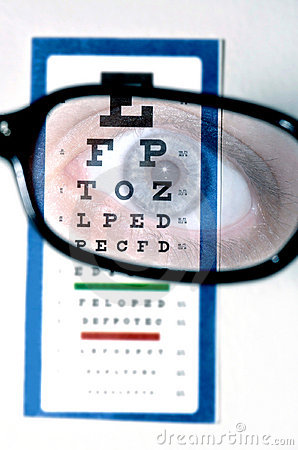 A vision statement inspires and gives direction to the “employees”.
Future-based.
Answers the question “Where do I see my business going?”
A carefully crafted vision statement is at the heart of every successful business plan.
Needs to be clear, concise, and understood by others.
Motivates employees to contribute to something greater than themselves.
Vision statements energize.
Vision Statement Examples
Ikea
Caterpillar
TD Ameritrade
If you had to choose a career with one of the three listed companies, based on its vision statement, which one would you select?

IKEA
Caterpillar
TD Ameritrade
[Speaker Notes: Present this question to your students and then have them take about 1 minute to discuss with their elbow partner how they made their decision. This will then lead into how to create a mission statement slide.]
Ideas for Creating a Vision Statement
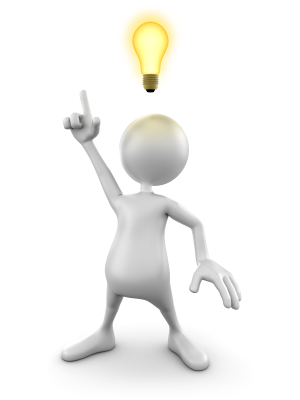 Project five to 10 years in the future.
Use clear, concise language.
Dream big, and focus on success.
Infuse your vision statement with passion and emotion.
Use the present tense.	
Paint a graphic mental picture of the business you want.
Have a plan to communicate your vision statement to your employees.
Be prepared to commit time and resources to the vision you establish.
Source: Retrieved from http://www.businessnewsdaily.com/3882-vision-statement.html#sthash.GlGKdAxA.dpuf
Developing a Vision Statement
As you develop your vision statement you will refer back to your mission statement.
Where do you see your business in the next to 5- 10 years?
What role will your vision statement serve in your business?
Your vision statement should stretch the imagination while providing direction.
Can the vision be nurtured and supported by all levels of the business?
Each member of your group needs to write a draft statement to share with others in a meeting to decide on the vision statement. It is unlikely that any individual’s statement will meet with instant approval. Instead, the team should, in an open and consensus-seeking discussion, look for the best parts in each nominated statement and craft them together into a statement most members can support.